Smart Buildings Implications on Accounting and Management Control: a Literature Review
Daniela Mancini, Arianna Petrosino, Palmira Piedepalumbo, 
Elisabetta Magnaghi
Agenda
Motivations 
 Aims
 Methodology
 Literature analysis: sources and smart buildign concept
 Literature analysis: smart building models
 Literature analysis: topics and management issues
 Discussion
 Possible implications
2
Motivations
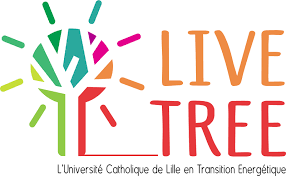 Energy and Societal Transition Project
Smart & Sustainability University Strategy
3
Aims
How could smart building impact
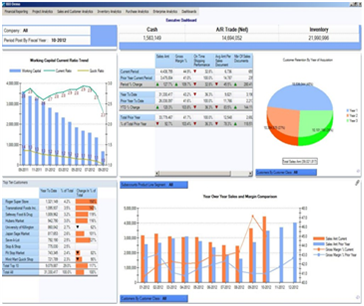 Management Control
Accounting
4
Methodology
5
Literature analysis: sources and smart building concept
6
Literature analisys: smart building models
Boyde (1993)
Le et al. (2019)
Robatan (1991a)
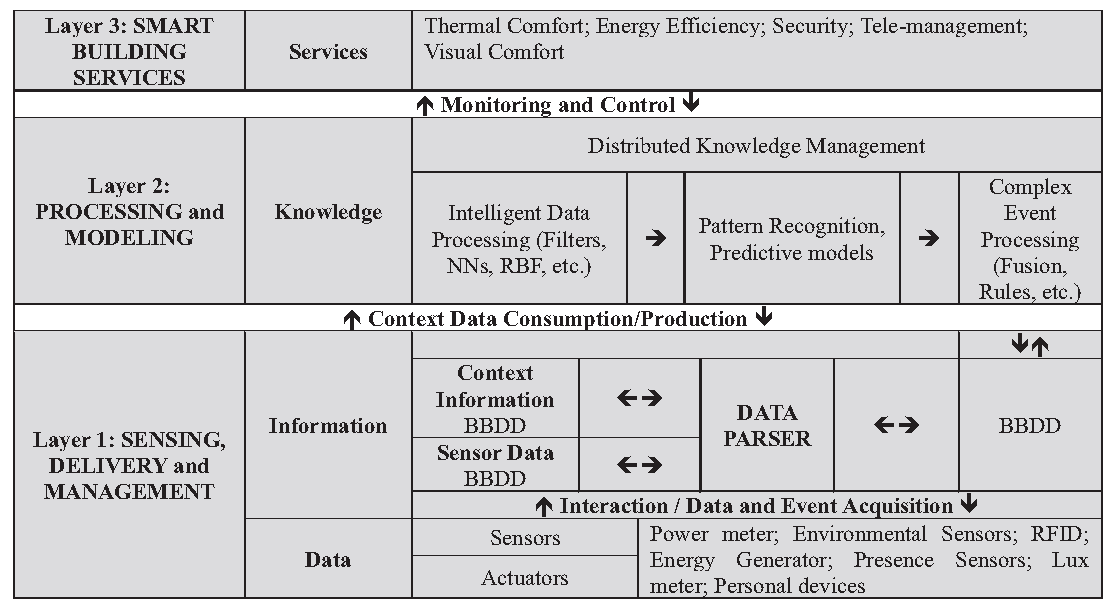 IB like the human body
IB is an intelligent interface
SB is made by three layers
7
Literature analysis
8
Discussion
Lack of a general shared definition of smart buildings: equipment-centred; performance-centred; inteconnection-centred
Literature on smart building is almost silent about its implications on accounting and management control
The smart building issue is essentially analysed from the perspective of users, little attention is focus on firms that adopt a smart and sustainbility strategy
Smartization of buildings implies the asset transformation from tangible to intangible/hybrid
Complexity of the smart building: many different devices to collect varius data
Necessity to manage in an effective way the cost of manteinance and costs of facilities
9
Possible implications
Accounting
Management control
Completion
Information ecosystem span
Evaluation methods
New information sources
New measures for behavioural control
Smart Building as an Asset: from traditional tangible asset to an hybrid one
New opportunities for investment and operational cost budgets/cost accounting: results control
Implication on «environmental» cultural control
Thank you for your attention

Daniela Mancini
mancini@uniparthenope.it
?
Questions